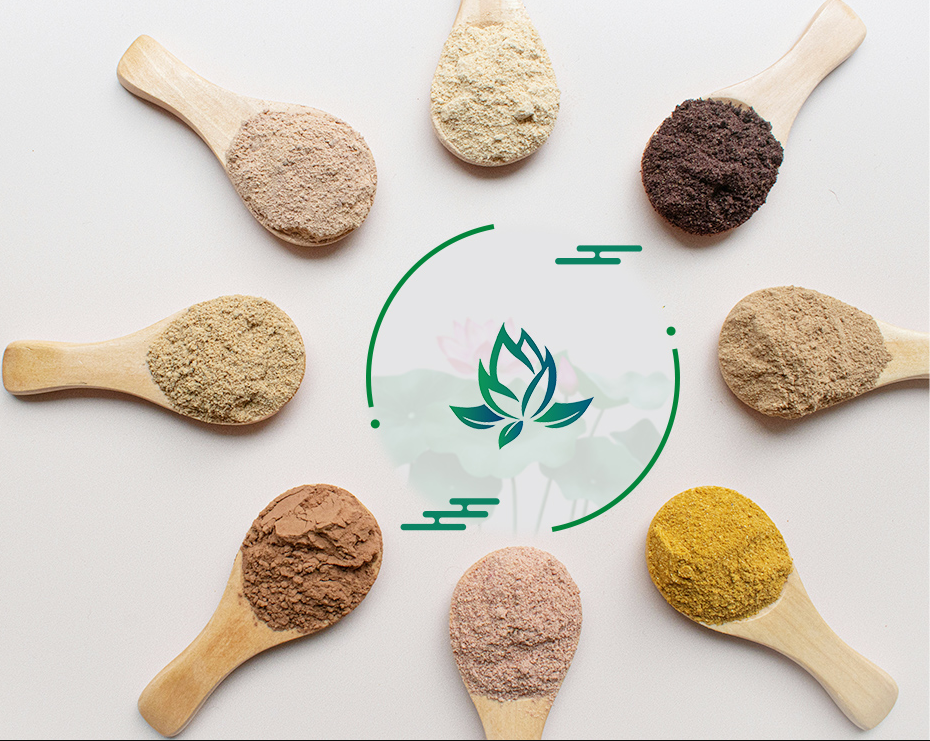 Product List
Life Energy Co., Ltd.
Life Energy: an outstanding pioneer in the foreign trade industry of Chinese herbal extracts
E-mail: info@flifenergy.cn
Telephone:+86 29-86450234
WhatsApp:+86 18192562267Website:www.flifenergy.com
About Us
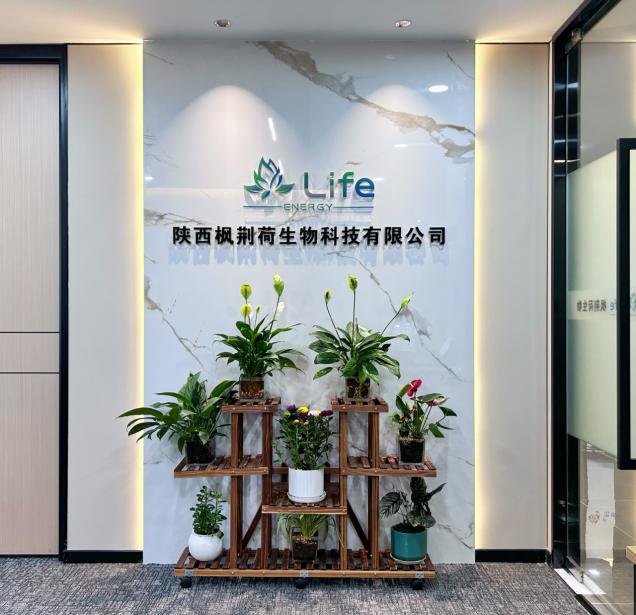 Life Energy is a foreign trading company that specializes in plant extraction and is committed to providing high-quality pure natural plant extracts for customers all around the world. 


Founded in 2020, our Life Energy family has grown exponentially and is now home to some young people enthusiastic about export trade industry, Team members are full of enthusiasm and ideals, gathered a wealth of industry knowledge and professional skills, we advocate "integrity cooperation", and trusted by various brands to translate their creative vision into practical reality.
E-mail: info@flifenergy.cn  
WhatsApp:+86 18192562267
Website:www.flifenergy.com
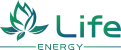 E-mail: info@flifenergy.cn  
WhatsApp:+86 18192562267
Website:www.flifenergy.com
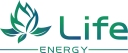 E-mail: info@flifenergy.cn  
WhatsApp:+86 18192562267
Website:www.flifenergy.com
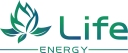 E-mail: info@flifenergy.cn  
WhatsApp:+86 18192562267
Website:www.flifenergy.com
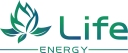 E-mail: info@flifenergy.cn  
WhatsApp:+86 18192562267
Website:www.flifenergy.com
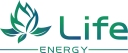 E-mail: info@flifenergy.cn  
WhatsApp:+86 18192562267
Website:www.flifenergy.com
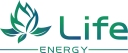 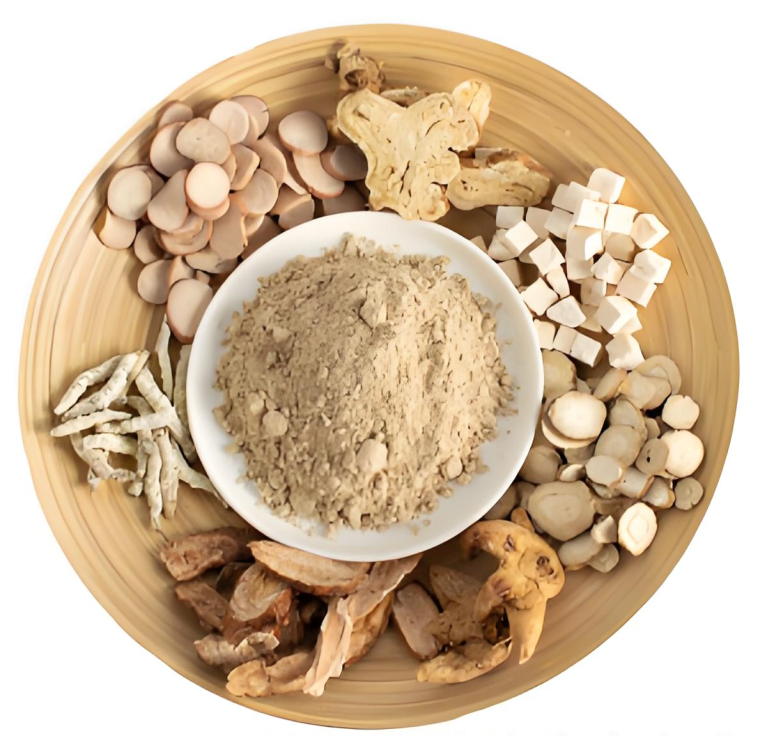 Application Area
From brain health enhancing ingredients that protect brain health, to functional nutrients that empower athletic performance; 

From natural herbal extracts that improve sleep to innovative anti-aging ingredients that delay aging, every product embodies a profound understanding of "Precision Health".
E-mail: info@flifenergy.cn  
WhatsApp:+86 18192562267
Website:www.flifenergy.com
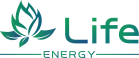 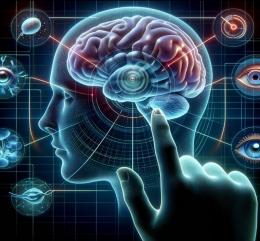 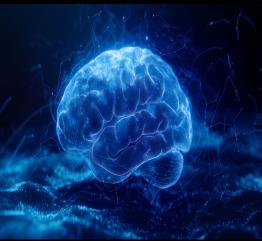 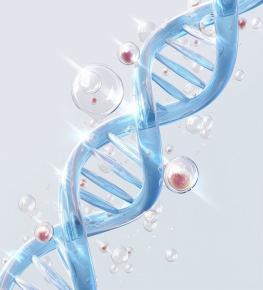 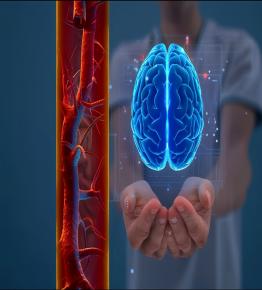 E-mail: info@flifenergy.cn  
WhatsApp:+86 18192562267
Website:www.flifenergy.com
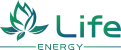 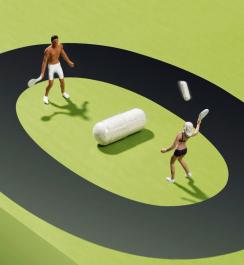 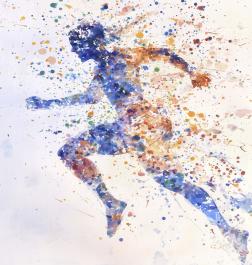 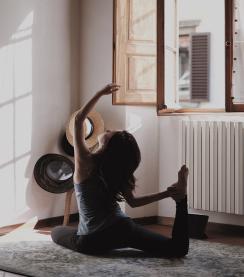 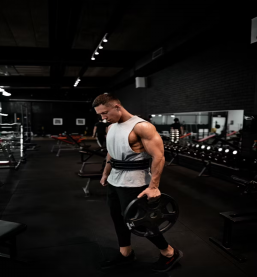 E-mail: info@flifenergy.cn  
WhatsApp:+86 18192562267
Website:www.flifenergy.com
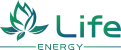 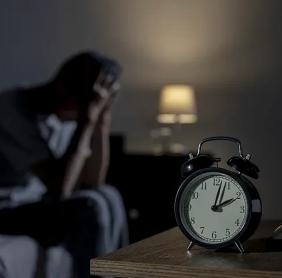 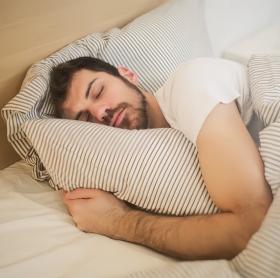 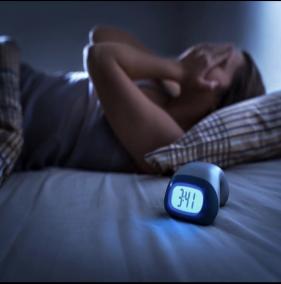 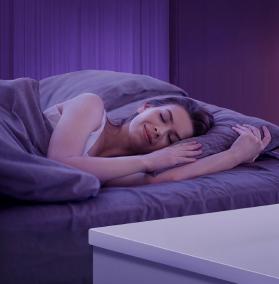 E-mail: info@flifenergy.cn  
WhatsApp:+86 18192562267
Website:www.flifenergy.com
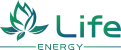 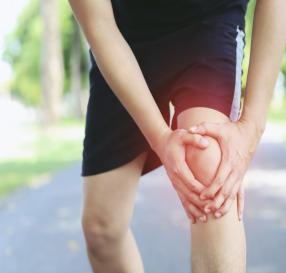 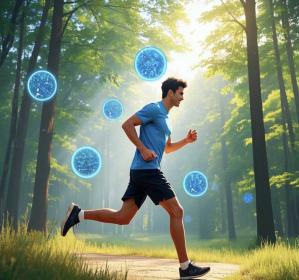 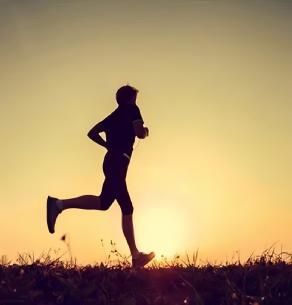 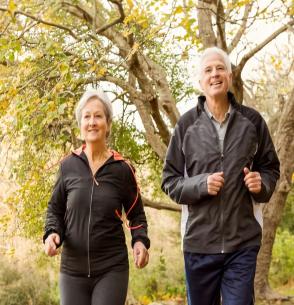 E-mail: info@flifenergy.cn  
WhatsApp:+86 18192562267
Website:www.flifenergy.com
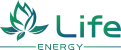 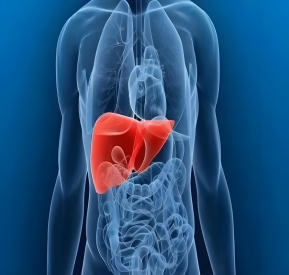 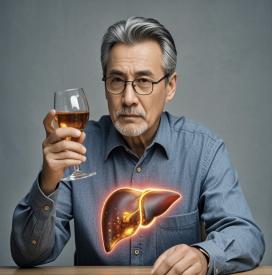 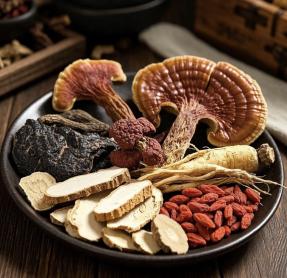 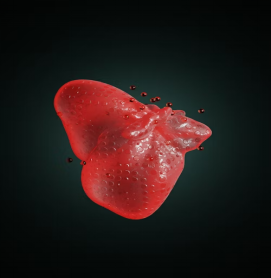 E-mail: info@flifenergy.cn  
WhatsApp:+86 18192562267
Website:www.flifenergy.com
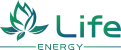 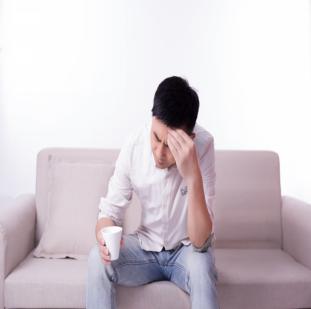 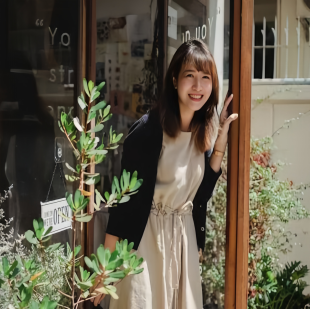 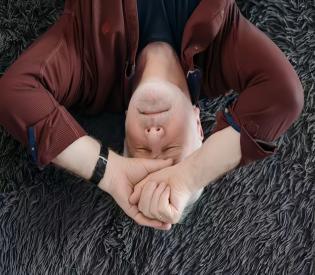 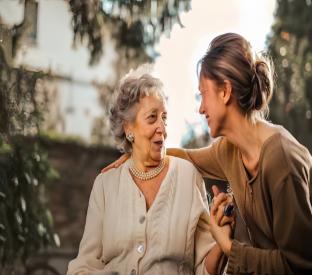 E-mail: info@flifenergy.cn  
WhatsApp:+86 18192562267
Website:www.flifenergy.com
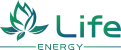 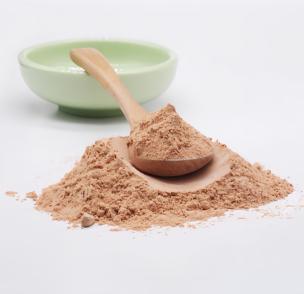 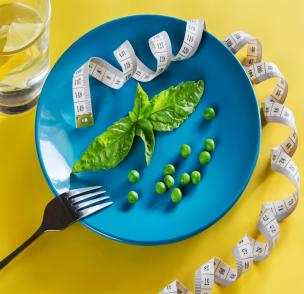 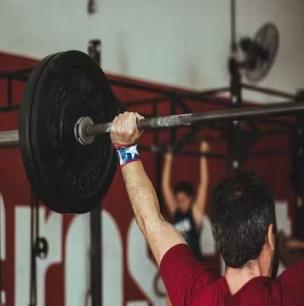 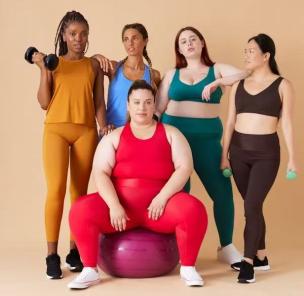 E-mail: info@flifenergy.cn  
WhatsApp:+86 18192562267
Website:www.flifenergy.com
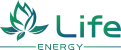 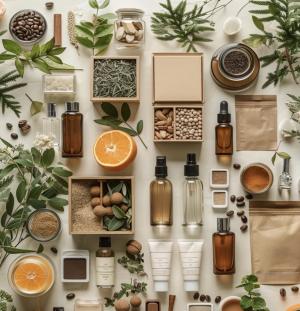 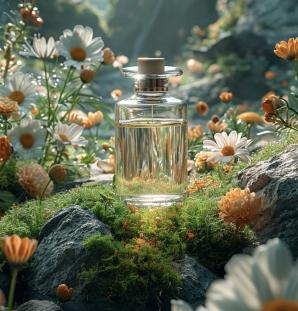 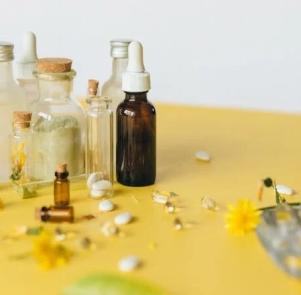 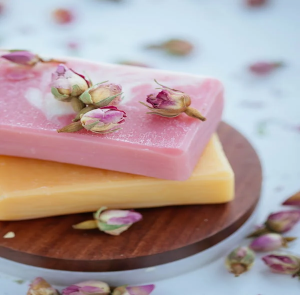 E-mail: info@flifenergy.cn  
WhatsApp:+86 18192562267
Website:www.flifenergy.com
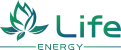